Implementing the Convention at the national level

RAT PPT 2.4
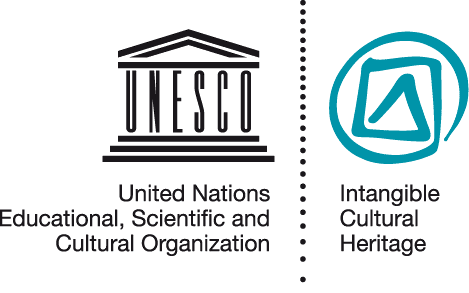 UNESCO 
Intangible Cultural Heritage Section
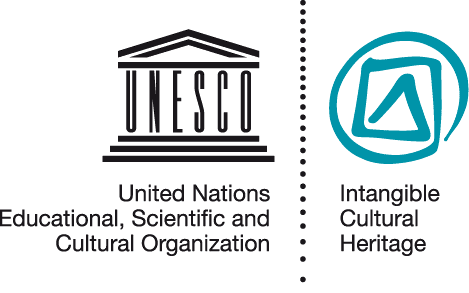 In this presentation...
Obligations and recommendations for safeguarding
Legal and administrative context
Awareness-raising
Identifying, defining, inventorying
Safeguarding measures for specific elements
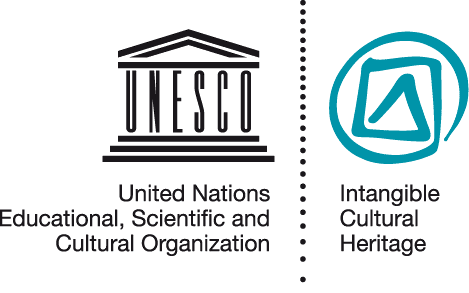 Safeguarding obligations
Each State Party shall …
Ensure the safeguarding of the ICH in its territory
Identify and define the ICH with the participation of relevant communities, groups and NGOs
Draw up and regularly update  inventories of the ICH
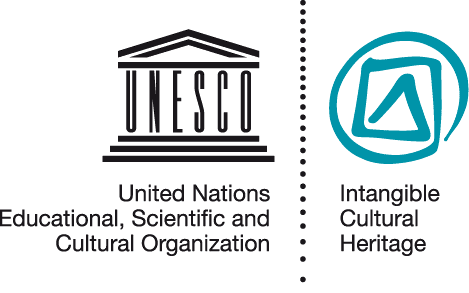 Safeguarding recommendations
Adopt general policies
Create/designate institutions for safeguarding, training, management, documentation
Foster research
Ensure appropriate access 
Ensure respect for ICH
Ensure community participation
Cooperate internationally
States Parties shall try (by all appropriate means) to ...
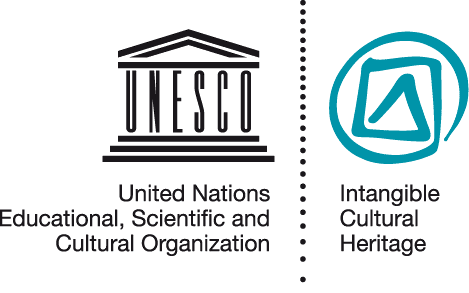 Safeguarding at the national level
Creating a broad legal and administrative context
Inventorying, identifying, defining ICH elements
Awareness-raising about value of ICH
Implementing specific measures to safeguard ICH elements
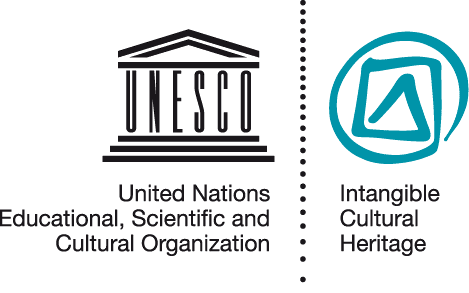 Legal and administrative context
Enhancing existing legislation, policies and institutions
Amending legislation and policies, creating institutions
Creating consultative bodies & cooperation mechanisms involving communities, NGOs, other stakeholders
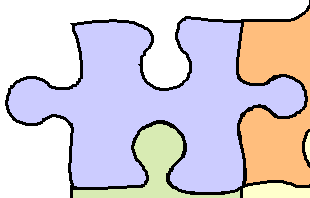 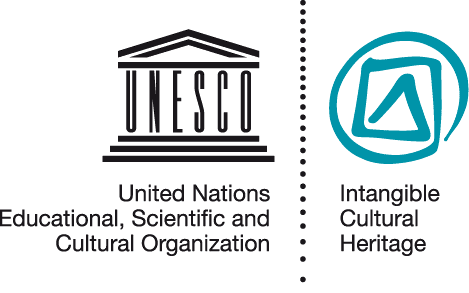 Awareness-raising about ICH
Media campaigns
Educational programmes
Multimedia databases
Seminars and workshops
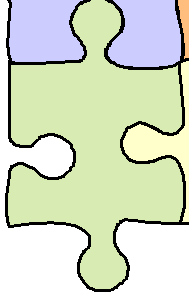 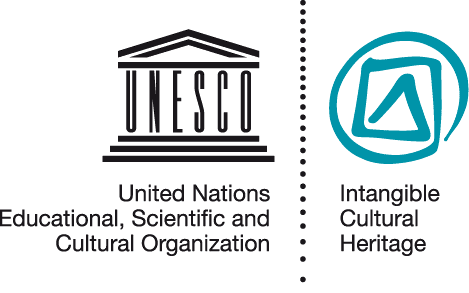 Identifying, defining and inventorying ICH
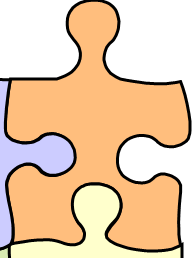 What is identifying, defining and inventorying ICH?
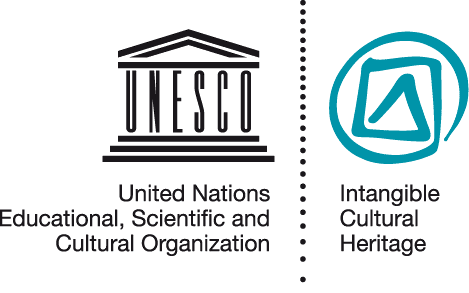 Identifying, defining and inventorying …
ICH in the territory of the State Party
With the participation of communities and NGOs
With a view to safeguarding
Respecting customary practices governing access
Building relationships
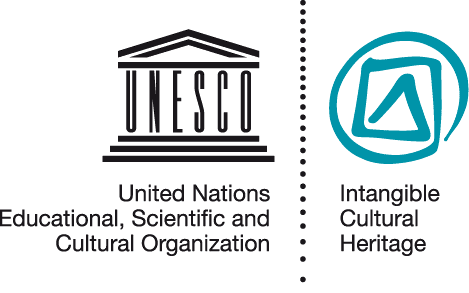 Examples of inventories
Venezuela
Brazil
Bulgaria
China
France
Fiji
Canada
Safeguarding the ICH
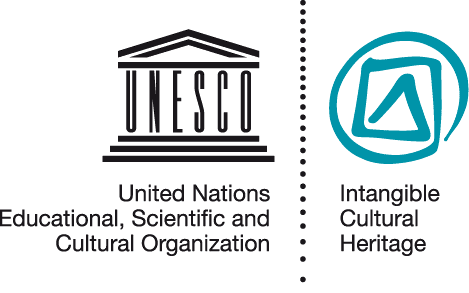 Supporting communities and groups to ensure continued practice and transmission
Based on an analysis of threats and risks, and the commitment of tradition bearers
Safeguarding measures may apply to specific ICH or be more general
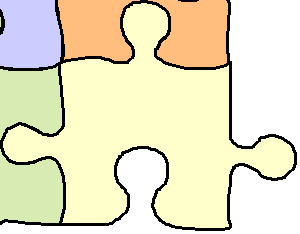 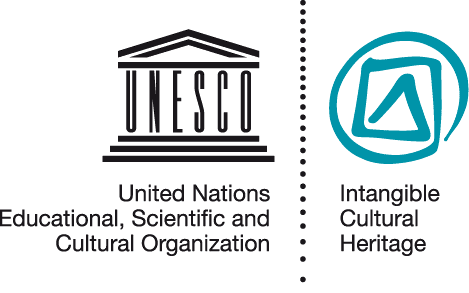 The Voladores ceremony (Mexico)
© 2008, by Cumbre Tajin
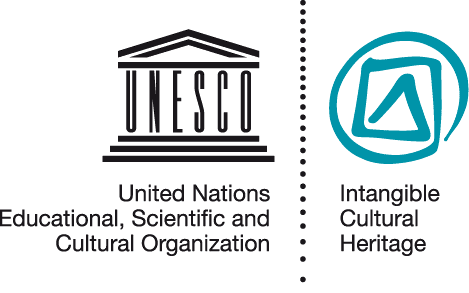 Threats to viability - 1
The flight of the Voladores around the pole is the climax of the ceremony.

Increasingly only this part of the ceremony is performed, for tourists, outside the community context
© 2008, by Cumbre Tajin
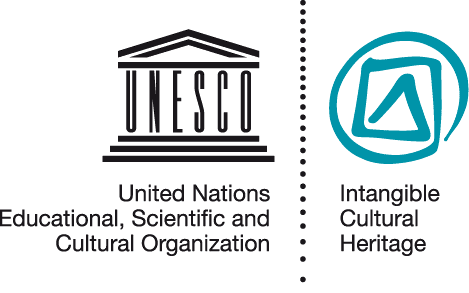 Threats to viability - 2
Ritual preparations for the ceremony maintain its significance for the community.

Performance by professional dancers, especially for tourists, reduces focus on ritual aspects.
© 2008, by Cumbre Tajin
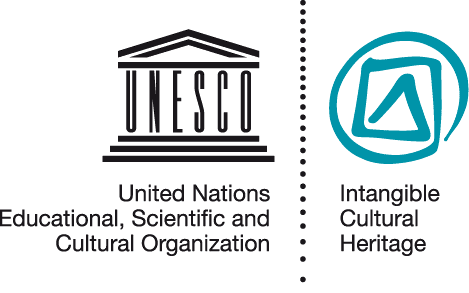 Threats to viability - 3
Poles for the ceremony were traditionally cut down in the forest and ritually prepared.

Too few appropriate trees, now using fixed metal poles
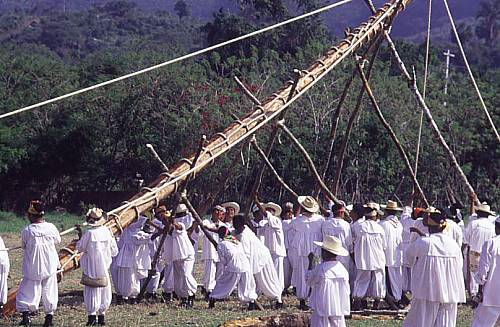 © 2008, by Cumbre Tajin
Voladores safeguarding measures
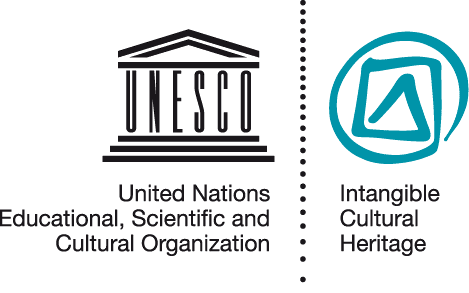 The measures, elaborated in meetings with Voladores groups and with State and NGO support, include:
Reforestation
Opportunities for performing the entire ceremony including ritual dimensions
Schools for Volador Children promoting transmission of knowledge & skills including ritual dimensions
Points to remember
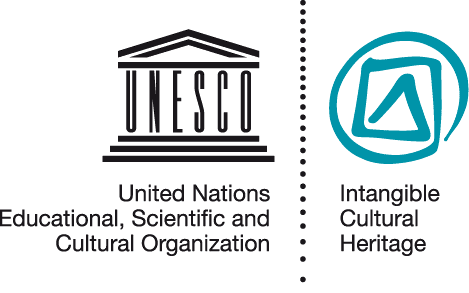 States Parties to the Convention are obliged to inventory and safeguard the ICH on their territory with the participation of the communities concerned